Задачи на повторение класс
№1
Какое из чисел является рациональным?
Ответ:  1)
№2
Тираж газеты «Аргументы и факты» составляет около 2 млн 990 тыс. экземпляров. Как эта величина записывается в стандартном виде?
Ответ: 2)
№3
Какое из следующих неравенств нельзя получить из неравенства   b< a+c ?
1) b-c<a    2) a>b-c    3)a-b+c>0   4) b-a-c>0
Ответ:  4)
№4
Расположите в порядке убывания следующие
 числа: 0,0802;   0,08;   0,208.
Ответ: 0,208; 0,0802; 0,08.
№7
Решите неравенство
Ответ:
Найдите все значения переменной a, при каждом из которых значение выражения
                                                
                                             неотрицательно
№8
Ответ:
№9
Укажите промежуток, являющийся решением системы неравенств
x ≥ a,
x ≤ b при условии, что a<b.
Ответ:
№10
Решите систему неравенств
Ответ:
№11
Отметьте на координатной прямой решение совокупности неравенств

   при условии, что а<b.
Ответ:
№12
При каких значениях x значения выражения 
4-x принадлежат отрезку [0;2]?
Ответ: [2;4]
№13
Решите неравенство |3x-1|≤ 4
Ответ:
№14
Решите неравенство |1-3x|≥ 4
Ответ:
№15
Решите неравенство   3x2-5x-2 > 0
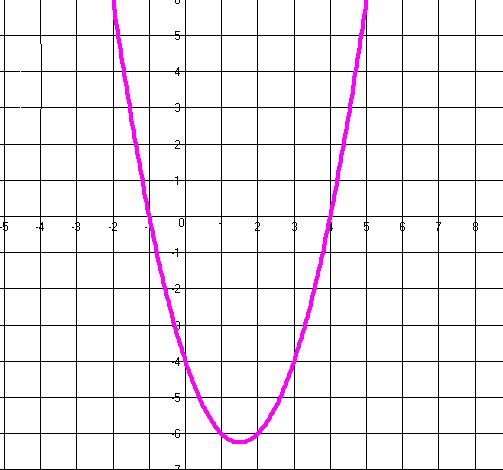 №16
На  рисунке изображён график функции 
y=x2-3x-4.   Используя график, решите неравенство  x2- 4<3x
№17
Решите неравенство   3x2-5x-2 ≤ 0
№18
Выясните, имеет ли решения неравенство 
X2+4x+2x√6+20 ≤ 0
Решите неравенства:
№19
А) x2-5x < 0
с помощью схематичного
 изображения параболы.
б) x2- 4 ≥ 0
используя модуль.
в) x2- 9 ≤ 0
Ответы:  а) (0;5)    б)(-∞;-2]υ[2;+∞)     в)[-3;3]
№20
Решить неравенства:
а) x2- 8x+15 ≥ 0
Ответ: (-∞;3]υ[5;+∞)
б) 8 - 2x2 > 0
Ответ: (-2; 2)
в) (2+7x)2 ≤ (4 - 3x)2
Ответ: [-1,5; 0;2]
Найти область определения функции
№21
Ответ: xϵ (5/6; 1)
№22
Решить неравенства методом интервалов:
а)
Ответ: (-;0)υ(2;3)
б)
Ответ: (-1;0)υ(1;+∞)
в)
Ответ: (-1;2)
Уравнения с двумя переменными.               Системы уравнений.
№100
Решите уравнение  (x-4)2+(4y-12)2=0
№2
Постройте график   уравнения  
X2 –2x + y2 - 3=0
№3
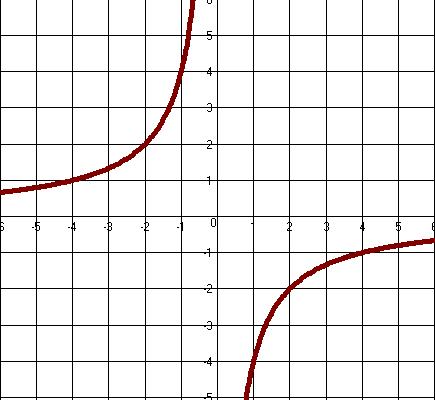 Решите уравнение

                         ,  используя графики, представленные на рисунке.
Способ подстановки
Решите систему уравнений
№4
№5
Докажите, что система уравнений
не имеет решений.
(Графически и аналитически)
Способ сложения
№6
Решите систему уравнений
Способ введения новых переменных
№8
Решите систему уравнений
№9
Решите систему уравнений
Домашнее задание
№1
Решите систему уравнений:
Не выполняя построений, найдите 
координаты точек пересечения параболы
                   и окружности
№9
Решение задач по теме:                          «Арифметическая прогрессия»
№1
Ответ: 4,7,10.
№2
Ответ: 5.
№3
Ответ: 7260.
Решение задач по теме:                          «Арифметическая прогрессия»
№4
Ответ: 779.
№5
Ответ: 18.
№6
Решение задач по теме:                          «Арифметическая прогрессия»
№7
Ответ: -4.
№8
Ответ: 24,5.
Решение задач по теме:                          «геометрическая прогрессия»
№9
№10
Ответ: -8,-32,-128..
Решение задач по теме:                          «геометрическая прогрессия»
№11
Ответ: 405.
№12
Ответ: 28.
Решение задач по теме:                          «геометрическая прогрессия»
№13
Ответ: 381.
№14
Ответ: 288.
Решение задач по теме:                          «геометрическая прогрессия»
№15
№16
Ответ: 72.
Решение задач по теме:                          «геометрическая прогрессия»
№17
Ответ: 5
.
Решение более сложных задач по теме: «Арифметическая и геометрическая прогрессии»
№18
Последовательность задана формулой yn=3n-2. Является ли эта последовательность арифметической прогрессией?
Ответ:d=3
№19
Найдите три числа, которые следует поместить
 между числами 5 и 13, чтобы они вместе с данными образовали арифметическую прогрессию.
Ответ:7,9, 11.
№20
Найдите двадцать первый член арифметической прогрессии, если известно, что её десятый член равен 16, а разность равна 2.
Ответ: 38
№21
Запишите формулу общего члена 
арифметической прогрессии (аn), если а5=60, а7=30.
Ответ: аn=135-15n
№22
Шестой  член арифметической прогрессии в 6 раз больше её третьего члена, а при делении с остатком седьмого члена на четвёртый в частном получается 2 и в остатке -  7.  Найдите девятнадцатый член этой прогрессии.
Ответ: 83
№23
Найдите сумму первых 16 членов
арифметической прогрессии , если известны два её первых члена  а1=-3,2,  и а2=1.
Ответ:452,8
№24
Найдите первый  член и разность арифметической прогрессии, если суммы первых четырёх и первых шести членов соответственно равны  S4=9  и S6=22,5.
Ответ: a1=0; d=1,5
№25
Cумма всех восьми членов конечной
арифметической прогрессии  равна        .  Найдите сумму третьего и шестого
членов этой прогрессии.
Ответ:
№26
При каких значениях  x  значения выражений  2x, 3x+2,  5x+1, взятые в указанном порядке, образуют конечную арифметическую прогрессию? .
Ответ: 3.
№27
Найдите три положительных числа, которые следует поместить между числами              , 
Чтобы они вместе с данными образовали геометрическую  прогрессию.
Ответ:
№28
Найдите сумму первых шести членов
 геометрической прогрессии (bn), если b4=3√3, b7=27.
Ответ: 13(√3+1).
№29
При каких значениях  х  значения выражений x, 2x, x+2, взятые в указанном порядке образуют конечную  геометрическую  прогрессию?
Ответ:
№30
Найдите произведение первых семи членов

 геометрической прогрессии                   ,…  .
Ответ:
Решение текстовых задач
№1  (Задача на работу)
Две бригады по плану должны были, работая вместе, отремонтировать повреждённый участок шоссе за 18 дней. В действительности сначала работала только первая бригада, а затем – только вторая бригада, производительность труда которой была более высокой, чем у первой бригады. В результате ремонт повреждённого участка занял 40 дней, причём первая бригада выполнила 2/3 всей работы. За сколько дней одна первая бригада смогла бы отремонтировать повреждённый участок шоссе?
Ответ: 45
№2 (Задача на движение)
Из пункта В в пункт А вышел пешеход. Через 6 часов из пункта А в пункт В навстречу первому вышел второй пешеход. При встрече выяснилось, что второй пешеход прошёл на 12 км меньше первого. Отдохнув, они одновременно продолжили путь, каждый в своём направлении с прежней скоростью. В результате второй пешеход пришёл в пункт В через 8 часов, а первый – в пункт А через 9 часов после встречи. Найдите расстояние между пунктами А и В.
Ответ: 84 км
Функция, область определения, область значений функции.
№1
Дана функция                   . Найдите

 значения этой функции при x=0, X=1, X=-2.
Ответ: 0; 0,5; -0,4.
№2
Длина одной из сторон прямоугольника равна k. Выразите формулой зависимость между длиной второй стороны прямоугольника и его площадью.
Ответ: S=kx.
№3
Функция задана формулой                                         
Найдите значение параметра a, если                 .
№4
Ответ: √5
Найдите область определения функции
Ответ: [-4;4]
№5
Найдите наименьшее целое число,
принадлежащее области определения
 функции
Ответ: -9
№6
Найдите сумму целых чисел, входящих в область определения функции
Ответ: 15.
№7
Найдите область значений функции
Ответ: (-∞; 0,25].
№8
Найдите область значений функции
Ответ: (0;1].
№9
Какие из указанных функций являются чётными,  а какие – нечётными?
№10
Найдите все значения аргумента,при 
которых функция     y=-2x+8
принимает положительные значения.
Ответ: (-∞; 4).
№11
Найдите все значения аргумента, при 
которых функция

принимает отрицательные значения.
Ответ: (-1;2).
№12
Найдите наименьшее значение функции
Ответ: 0,5.
№13
Найдите линейную функцию, график которой проходит через точки с координатами (2;3) и (0;1)
Ответ: y=x+1.
№14
Найдите уравнение прямой, параллельной прямой y=2x+1 и проходящей через точку с координатами (2;3).
Ответ: y=2x-1.
№15
Найдите абсциссы точек пересечения графика функции                             
с осью абсцисс.
Ответ: 1; 2.
№16
Укажите число общих точек графика функции                              и оси абсцисс
Ответ: 2.
№17
Найдите все значения x, при которых функция
                             принимает отрицательные 
значения
Ответ:
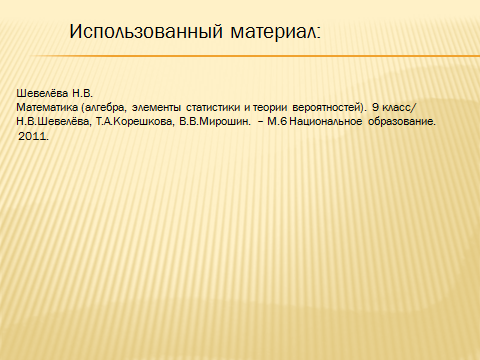